HOMEWORK GRID

Student:	Charlie		   Parent:			     Teacher:
Play a game with an adult
Physical Activity
Cooking
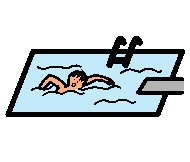 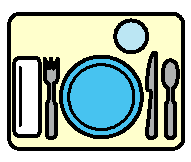 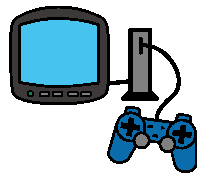 Charlie goes to swimming lessons weekly.
Charlie will set the table once per week.
Charlie will play PlayStation with his Nan  x 1pw.
Read
Be read to
Project Research
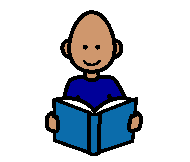 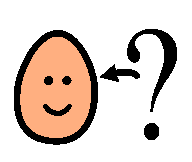 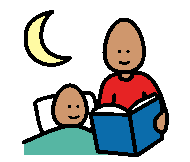 Charlie will read his current level school reader to parents   x3 pw.
Kevin and Nicole  will read a bedtime story to  Charlie twice per week.
Charlie will continue his interest in boy activities, eg, Yugio, Bionicles etc  x2 pw.
Tell parents something you were taught
Housework
Computer/Technology
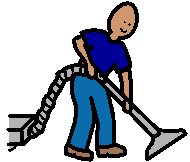 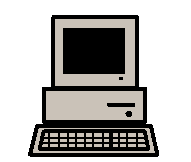 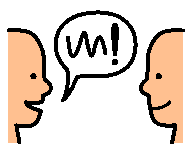 Charlie will share his home diary with parents each afternoon x5 pw.
Charlie will locate appropriate websites on the internet x1pw.
Charlie will vacuum his room when required.
Shopping
Cultural
Meditation/Relaxation
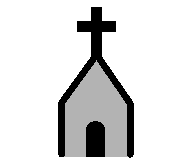 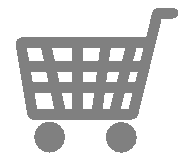 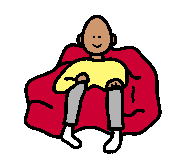 Charlie will push the trolley during shopping x1 pw.
Charlie will relax on his Hot Wheels beanbag x 2pw.
Charlie will go to church fortnightly.